Аналіз виховної роботи2012-2013 н.р.
Заступник директора з ВР
Пащенко О.В.
Система виховної роботи КЗ “Верхівцевська СЗШ №2 І-ІІІст.”
Схема учнівського самоврядування
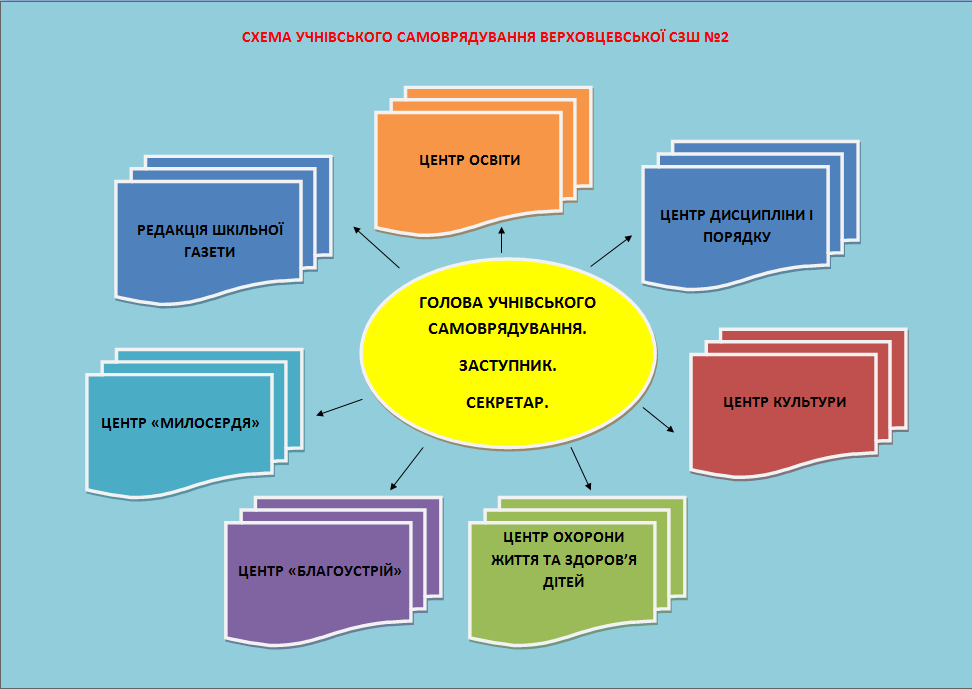 Дитяча громадська організація “ЕРА”
Об'єднання молодших школярів “Барвінчата”
ВересеньТема:  «Здрастуй, школа!»Мета: Виховувати любов і повагу до школи, працівників школи. Формувати бажання школу зробити кращою. Формувати класне і шкільне учнівське самоврядування.
Олімпійський урок;
Конкурс малюнків «Спорт»;
Змагання з піонерболу та футболу;
Крос та естафети.
ЖовтеньТема:  Ціннісне ставлення до культури і мистецтва.Мета: Формувати естетичні почуття, уявлення і знання про прекрасне в житті і мистецтві. Виховувати художньо-естетичні смаки, емоції, почуття та культуру мислення та поведінки.
КТС «Свято барвінчат» 1-4 класи.
КТС Конкурс «Золота осінь» 5-7 класи.
КТС «Осінній бал» 8-11 класи.
ЛистопадТема:  Ціннісне ставлення до людини.Мета: Формувати особисті, родинні, громадянські, національні та загальнолюдські цінності. Виховувати чуйність, чесність, правдивість, справедливість, гідність, милосердя, толерантність, совість, ввічливість, тощо.
КТС Конкурс «Твори добро» 5-7 класи.
КТС «З добром по життю». 8-11 класи.
ГруденьТема:  Ціннісне ставлення до суспільства і держави.Мета: Формування активної громадянської позиції, почуття гордості та поваги до свого роду, народу, Батьківщини. Виховувати почуття любові до Батьківщини, її національних цінностей.
Був проведений шкільний вечір змагання «Нумо, хлопці» до Дня збройних сил України. До Всесвітнього дня прав людини проходив конкурс малюнків «Мої права». Були організовані та проведені новорічні ранки для початкової та середньої ланки та новорічний вечір для учнів старших класів.
СіченьТема:  Ціннісне ставлення до суспільства і держави.Мета: Формування активної громадянської позиції, почуття гордості та поваги до свого роду, народу, Батьківщини. Виховувати почуття любові до Батьківщини, її національних цінностей.
Конкурс малюнків «Моя Батьківщина – Україна»;
КТС «Поети мого краю» 8-11 класи.
ЛютийТема:  Ціннісне ставлення до себе.Мета: Формувати здоровий спосіб життя, здоров'язберігаючі навички. Виховувати прагнення бути здоровою людиною.
До Міжнародного дня рідної мови був проведений конкурс віршів. 
Відбулися змагання до Дня захисника Вітчизни.
БерезеньТема:  Ціннісне ставлення до праці.Мета: Формувати позитивно-емоційне ставлення до праці, здатності усвідомленого вибору майбутньої професії. Виховувати навички колективної трудової діяльності, працьовитість.
Було проведено свято 8 березня, конкурс віршів Т.Г.Шевченка. Тітова Марина та Голубєва Дарина приймали участь на районному рівні – виконували вірші Т.Г.Шевченко, де зайняли 1 та 3 місце. А Смірнова Дана зайняла 3 місце за малюнок «Тече вода з-під явора».
КвітеньТема:  Ціннісне ставлення до природи.Мета: Формування екологічної культури, активної життєвої позиції щодо збереження природи, вміння природокористування. Виховувати бережливе ставлення до природи.
Фотоконкурс «Природа мого рідного краю»;
Конкурс на кращий квітник;
До дня довкілля акція «Посади дерево»;
КТС «Біль Чорнобиля з роками не зникає».
ТравеньТема:  Школа мій дім.Мета: Виховувати любов і повагу до школи, працівників школи. Формувати бажання школу зробити кращою. Формувати класне і шкільне учнівське самоврядування.
Вечір зустрічі випускників;
Привітання ветеранів ВВВ;
Конкурс «Кращий учень року»;
Останній дзвоник.